2019 PROJE YILI 
ERASMUS+ ORTAK ÜLKELERLE HAREKETLİLİK (KA107) 
ÖĞRENCİ ÖĞRENİM HAREKETLİLİĞİ BİLGİLENDİRME SUNUMU
2019 Proje Yılı Ortak Ülkelerle Hareketlilik (KA107) 
Öğrenci Öğrenim Hareketliliği Bilgilendirme Sunumu
19.08.2021
1
BİZ KİMİZ?
Kurum Erasmus Koordinatörü (Rektör Yardımcısı)Prof. Dr. Hasan GÖÇMEZ

Dış İlişkiler KoordinatörüProf. Dr. Oktay ŞAHBAZ

Dış İlişkiler Koordinatör YardımcılarıDr. Öğr. Üyesi Tayfun ŞENGÜLDr. Öğr. Üyesi Muhammet Yunus ŞİŞMAN

Erasmus+ KoordinatörleriÖğr. Gör. Dr. Berrin DEMİR
       Öğr. Gör. Seyfullah KOÇAK
      
       (Program Ülkeleri ile Hareketlilik KA103-KA108)
       Öğr. Gör. Elif KÖRPE        Öğr. Gör. Hasan YİĞİT        Öğr. Gör. Vehbi Onur DEMİRCİLER
2019-2020 Akademik Yılı KA107 
Öğrenim Hareketliliği Bilgilendirme Sunumu
19.08.2021
2
HİYERARŞİK YAPIMIZ
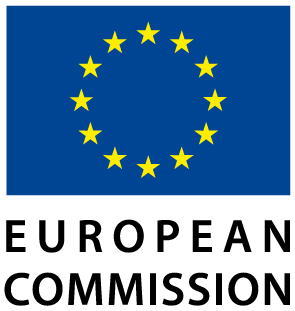 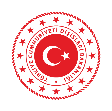 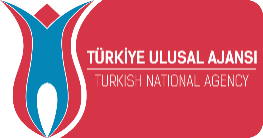 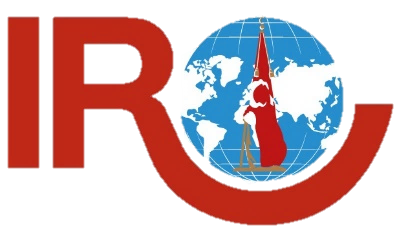 DIŞ İLİŞKİLER KOORDİNATÖRLÜĞÜ KİMLERLE ORTAK ÇALIŞIR?
Bölüm Erasmus+ KoordinatörüDers eşleştirmeleriniz bölüm Erasmus+ koordinatörünüz tarafından yapılır.

Fakülte ve Bölüm Öğrenci İşleriHareketliliğiniz bittikten sonra size karşı kurumdan verilen transkriptiniz Dış İlişkiler Koordinatörlüğü tarafından fakülte ve bölüm öğrenci işlerine gönderilir.

Öğrenci İşleri Daire BaşkanlığıTranskript onayınız son olarak Öğrenci İşleri Daire Başkanlığı tarafından yapılır.

Strateji Geliştirme Daire BaşkanlığıYapılacak hibe ödemesi Strateji Geliştirme Daire Başkanlığı’na bildirilir ve bu birim tarafından hibe ödemeniz yapılır.
2019 Proje Yılı Ortak Ülkelerle Hareketlilik (KA107) 
Öğrenci Öğrenim Hareketliliği Bilgilendirme Sunumu
19.08.2021
4
ERASMUS+ SÜRECİ
Hareketlilik Öncesi
Hareketlilik Sırası
Hareketlilik Sonrası
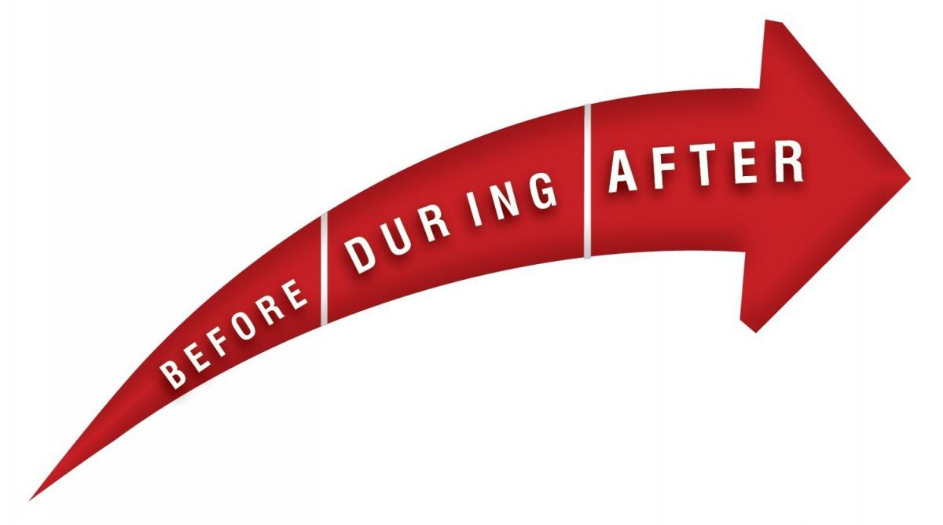 2019 Proje Yılı Ortak Ülkelerle Hareketlilik (KA107) 
Öğrenci Öğrenim Hareketliliği Bilgilendirme Sunumu
19.08.2021
5
HAREKETLİLİK ÖNCESİNDE HAZIRLANMASI GEREKEN BELGELER
Hareketlilik öncesinde hazırlamanız gereken 2 grup belge vardır:
1) Dış İlişkiler Koordinatörlüğü’ne Teslim Edilmesi Gereken Belgeler
2) Gideceğiniz Üniversitenin Talep Ettiği/Edeceği Belgeler
2019 Proje Yılı Ortak Ülkelerle Hareketlilik (KA107) 
Öğrenci Öğrenim Hareketliliği Bilgilendirme Sunumu
19.08.2021
6
HAREKETLİLİK ÖNCESİNDE HAZIRLANMASI GEREKEN BELGELER
1) Dış İlişkiler Koordinatörlüğü’ne Teslim Edilmesi Gereken Belgeler
2 Adet Fotoğraf
Öğrenim Anlaşması (LA: Learning Agreement)
Akademik Tanınma Belgesi (ATB) Dilekçesi
Akademik Tanınma Belgesi
Taahhütname Belgesi 
Vize Yazısı Dilekçesi
Ziraat Bankası Euro Hesap Cüzdanı Fotokopisi
Pasaport/Vize Fotokopisi
Sağlık Sigortası
Uçak Bileti
Hibe Sözleşmesi
25 Yaş Üzerindeki Öğrenciler İçin Ek Belgeler;
Pasaport Harcı Muafiyet Dilekçesi
Pasaport Harcı Muafiyet Formu
2019 Proje Yılı Ortak Ülkelerle Hareketlilik (KA107) 
Öğrenci Öğrenim Hareketliliği Bilgilendirme Sunumu
19.08.2021
7
HAREKETLİLİK ÖNCESİNDE HAZIRLANMASI GEREKEN BELGELER
2) Gideceğiniz Üniversitenin Talep Ettiği/Edeceği Belgeler

Öğrenciler bu belgelerin hangi belgeler olduğunu gidecekleri üniversitelerin Dış İlişkiler biriminin sitesinden (International Relations, Erasmus+) öğrenebilirler. 
Bazı üniversiteler koordinatörlüğümüzün hareketlilikten faydalanacak öğrencileri bildirmesinden sonra, bilgilendirme maili göndermektedir. Öğrencilerin bu mail içeriklerini dikkatlice okuyup işlemlerini tamamlaması gerekmektedir.
2019 Proje Yılı Ortak Ülkelerle Hareketlilik (KA107) 
Öğrenci Öğrenim Hareketliliği Bilgilendirme Sunumu
19.08.2021
8
HAREKETLİLİK ÖNCESİNDE HAZIRLANMASI GEREKEN BELGELER
Learning Agreement (Öğrenim Anlaşması)
Öğrenim anlaşması gittiğiniz kurumda alacağınız dersler hakkında bilgi veren bir belgedir.
Bilgisayar ortamında doldurulduktan sonra karşı kurum tarafından imzalanan öğrenim anlaşması Dış İlişkiler Koordinatörlüğü’ne teslim edilir. Dış İlişkiler Koordinatörlüğü tarafından da imzalandıktan sonra vize görüşmesinde kullanılması için öğrenciye geri verilir.
2019 Proje Yılı Ortak Ülkelerle Hareketlilik (KA107) 
Öğrenci Öğrenim Hareketliliği Bilgilendirme Sunumu
19.08.2021
9
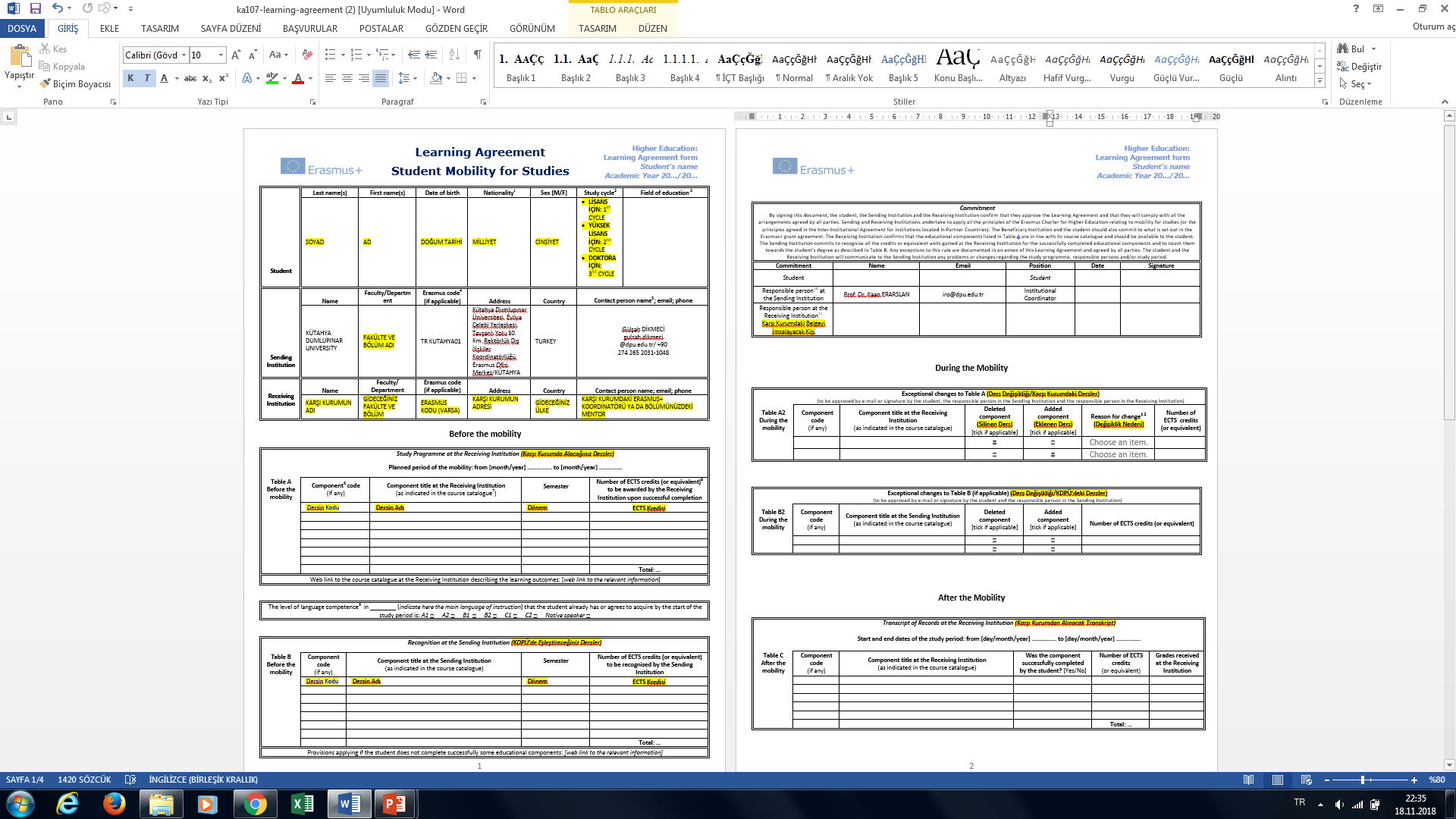 ÖĞRENİM ANLAŞMASI

HAREKETLİLİK ÖNCESİ KISMI
(BEFORE THE MOBILITY)
Bu kısma bölümünüzün uluslararası kodunu yazmanız gerekmektedir. Bölümünüzün uluslararası kodunu öğrenmek için TIKLAYINIZ.
2019 Proje Yılı Ortak Ülkelerle Hareketlilik (KA107) 
Öğrenci Öğrenim Hareketliliği Bilgilendirme Sunumu
19.08.2021
10
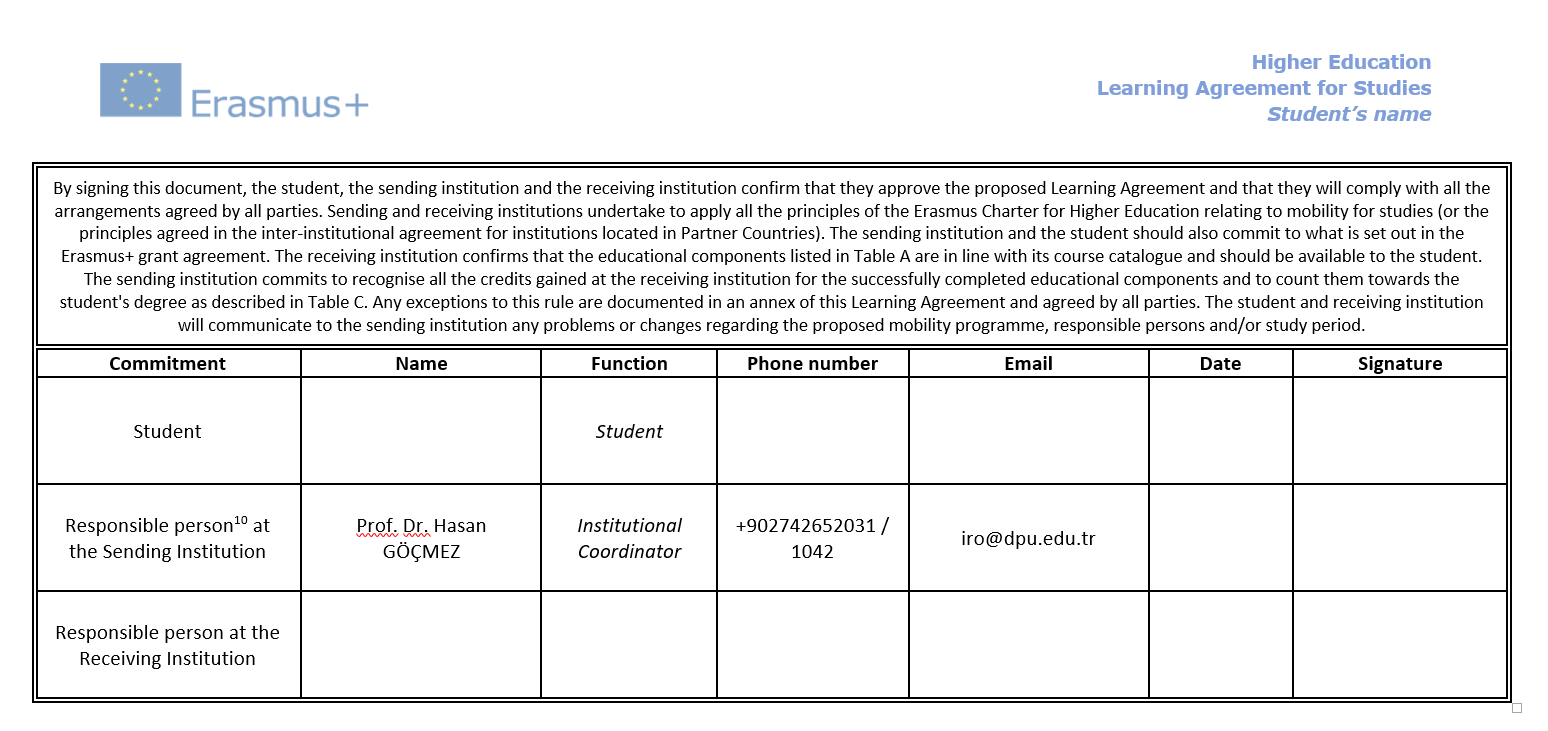 Karşı kurumdaki belgeyi imzalayacak kişi
2019 Proje Yılı Ortak Ülkelerle Hareketlilik (KA107) 
Öğrenci Öğrenim Hareketliliği Bilgilendirme Sunumu
19.08.2021
11
ÖĞRENİM ANLAŞMASI
HAREKETLİLİK SIRASI KISMI
(DURING THE MOBILITY)
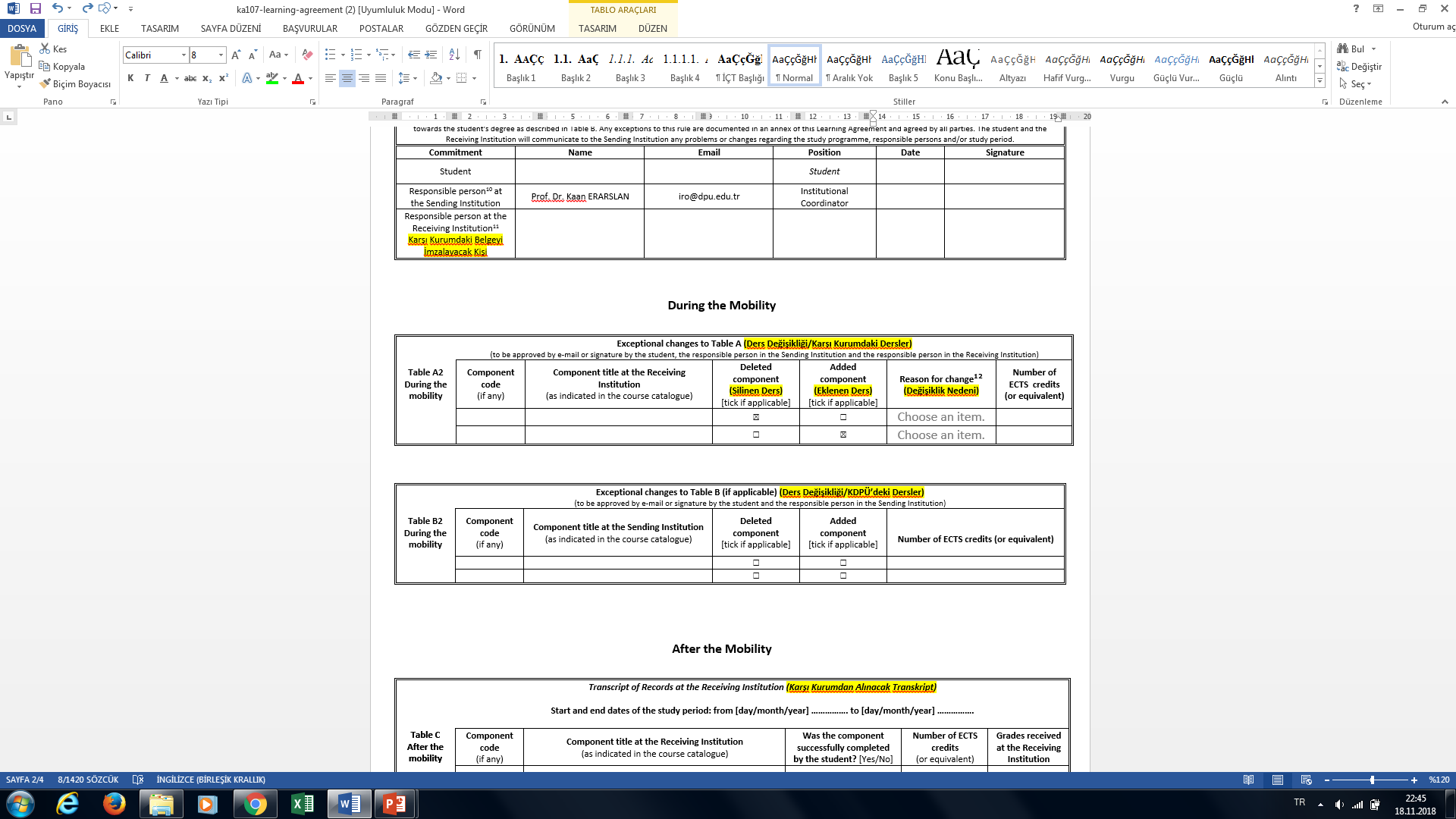 2019 Proje Yılı Ortak Ülkelerle Hareketlilik (KA107) 
Öğrenci Öğrenim Hareketliliği Bilgilendirme Sunumu
19.08.2021
12
ÖĞRENİM ANLAŞMASI
HAREKETLİLİK SONRASI KISMI
(AFTER THE MOBILITY)
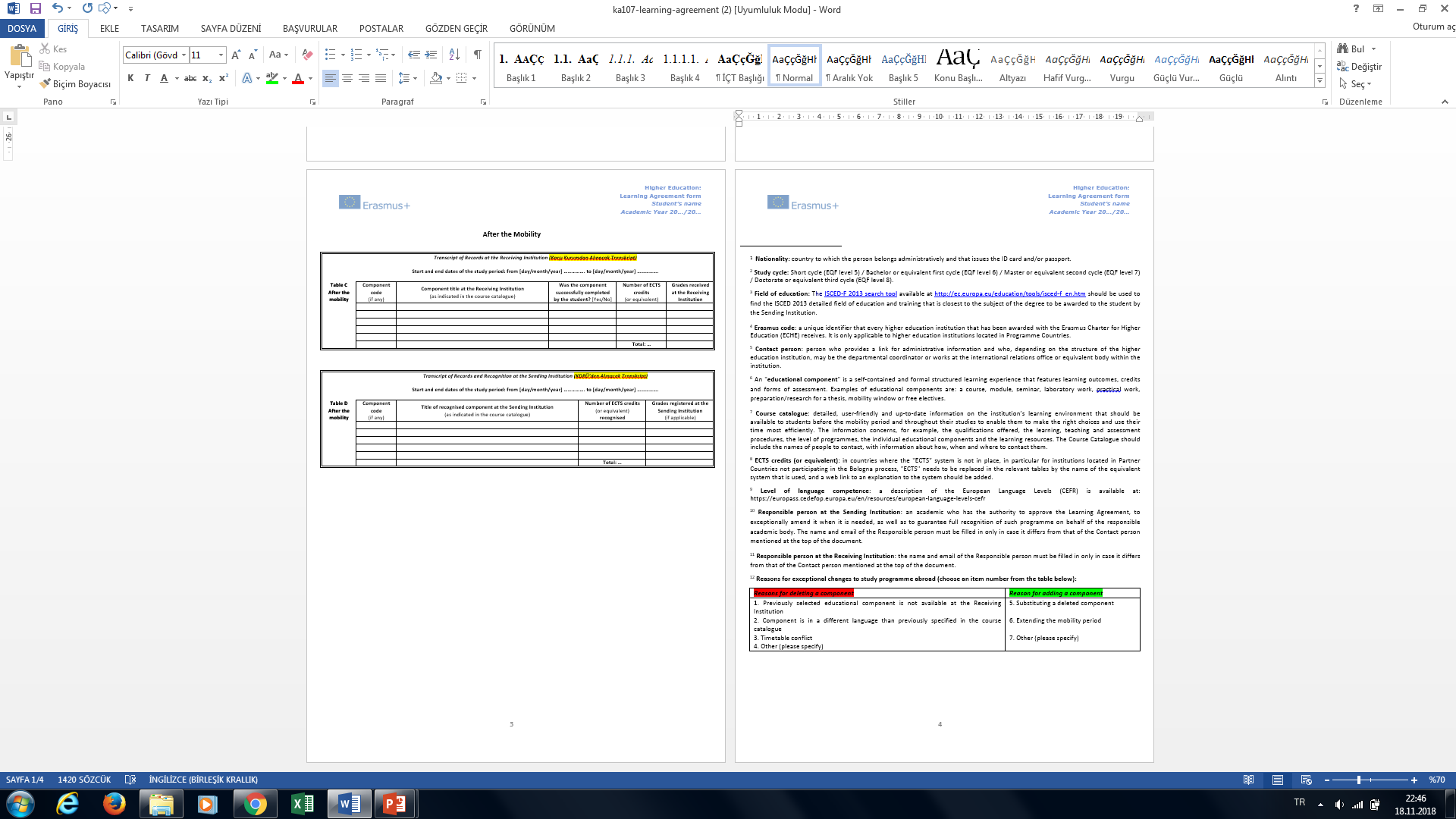 2019 Proje Yılı Ortak Ülkelerle Hareketlilik (KA107) 
Öğrenci Öğrenim Hareketliliği Bilgilendirme Sunumu
19.08.2021
13
ÖĞRENİM ANLAŞMASI
Öğrenim Anlaşması (Learning Agreement) belgenizi bilgisayar ortamında doldurmayı unutmayınız! 
Elle doldurulan öğrenim anlaşması kabul edilmeyecektir.
2019 Proje Yılı Ortak Ülkelerle Hareketlilik (KA107) 
Öğrenci Öğrenim Hareketliliği Bilgilendirme Sunumu
19.08.2021
14
HAREKETLİLİK ÖNCESİNDE HAZIRLANMASI GEREKEN BELGELER
Akademik Tanınma Belgesi (ATB) ve Dilekçesi
	Akademik Tanınma Belgesi bilgisayar ortamında hazırlandıktan sonra çıktı alınıp Akademik Tanınma Belgesi Dilekçesi ile birlikte Bölüm sekreterliğine teslim edilecektir.
2019 Proje Yılı Ortak Ülkelerle Hareketlilik (KA107) 
Öğrenci Öğrenim Hareketliliği Bilgilendirme Sunumu
19.08.2021
15
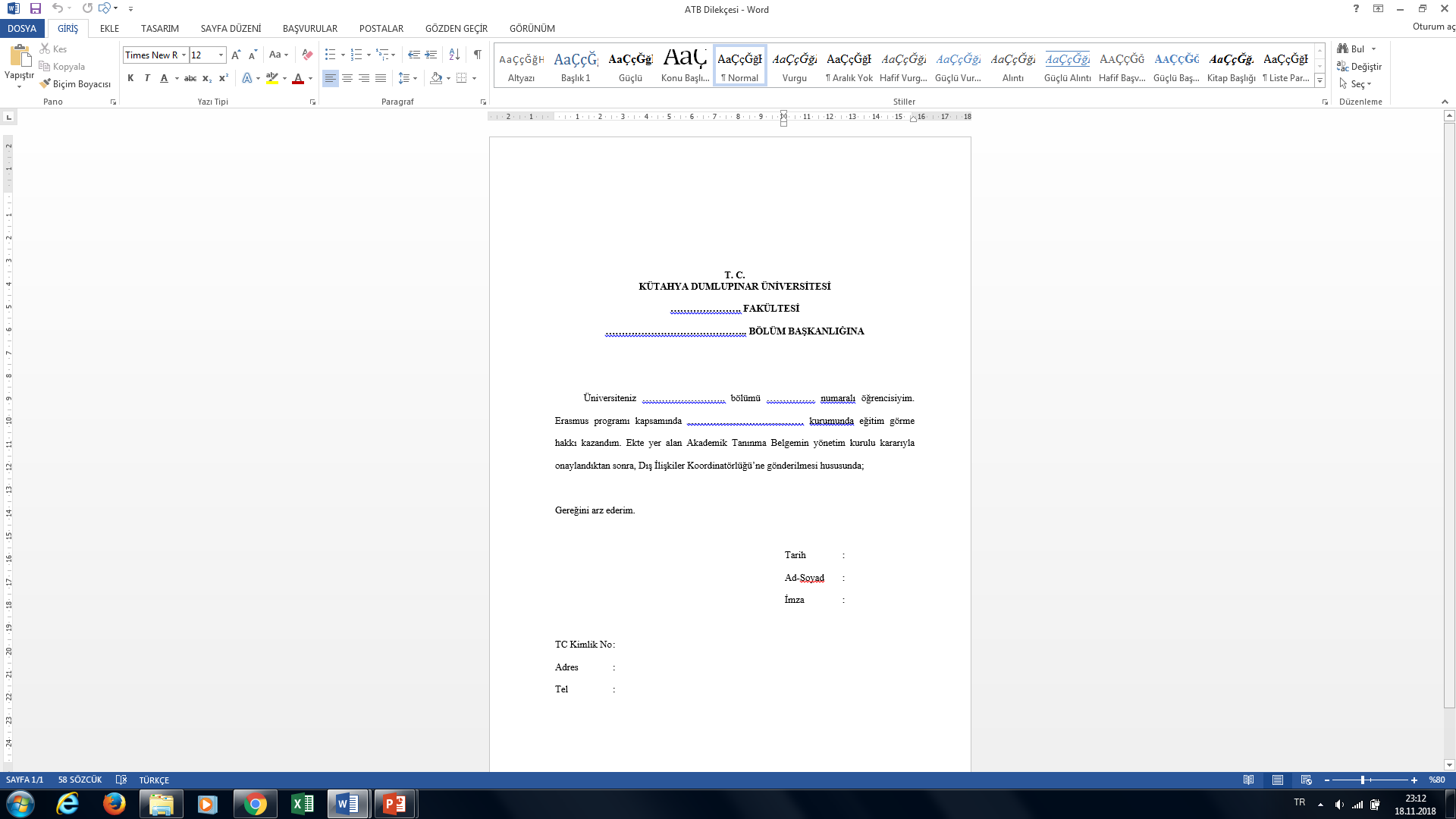 2019 Proje Yılı Ortak Ülkelerle Hareketlilik (KA107) 
Öğrenci Öğrenim Hareketliliği Bilgilendirme Sunumu
19.08.2021
16
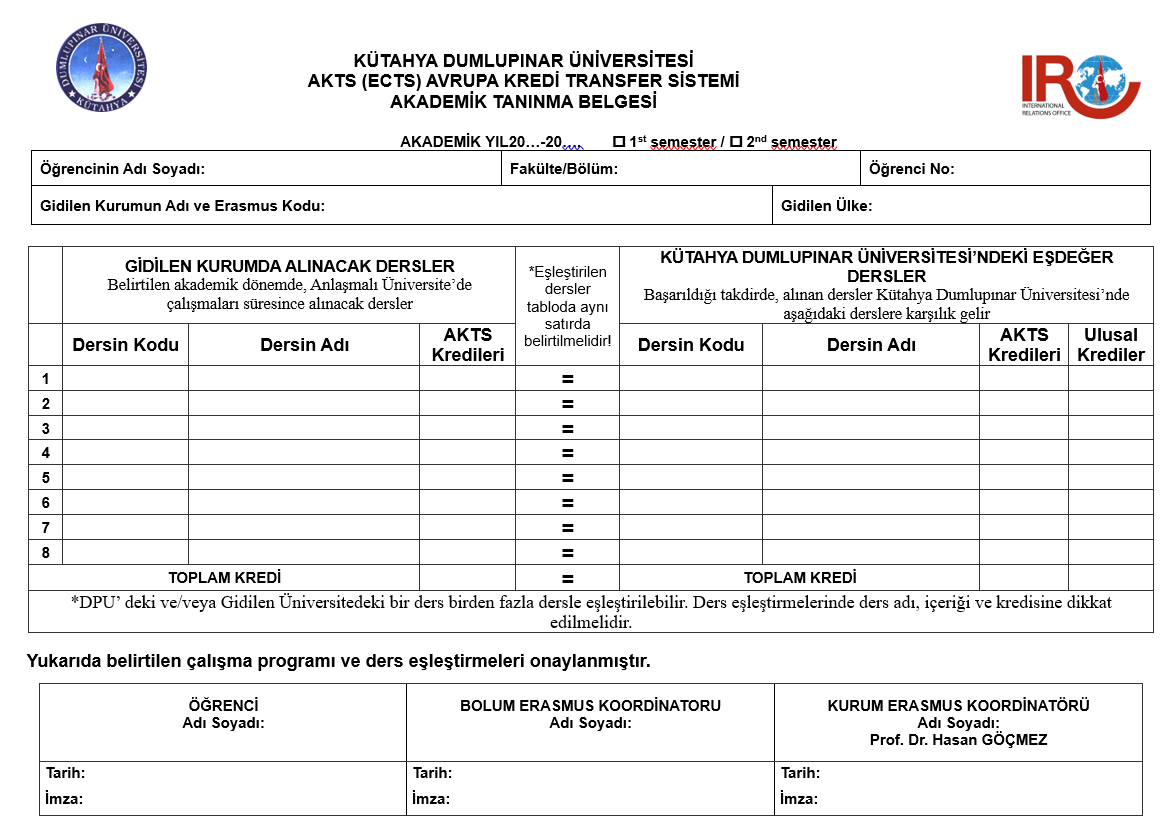 2019 Proje Yılı Ortak Ülkelerle Hareketlilik (KA107) 
Öğrenci Öğrenim Hareketliliği Bilgilendirme Sunumu
19.08.2021
17
AKADEMİK TANINMA BELGESİ VE DİLEKÇESİ
Akademik tanınma belgesini ve dilekçesini bilgisayar ortamında doldurmayı unutmayınız. 
Elle doldurulan akademik tanınma belgesi ve dilekçesi kabul edilmeyecektir.
2019 Proje Yılı Ortak Ülkelerle Hareketlilik (KA107) 
Öğrenci Öğrenim Hareketliliği Bilgilendirme Sunumu
19.08.2021
18
HAREKETLİLİK ÖNCESİNDE HAZIRLANMASI GEREKEN BELGELER
Taahhütname Belgesi
	Taahhütname, Dış İlişkiler Koordinatörlüğü’ne verdiğiniz sözlerdir.
	Başarısız olma durumda hibenin geri ödenmesi, Erasmus+ öğrencisi olarak sorumlulukları yerine getirmemeniz durumunda yapılacaklar vb. gibi konularda vermiş olduğunuz beyanlardır.
	1 adet çıktı alındıktan sonra Dış İlişkiler Koordinatörlüğü’ne teslim edilecektir.
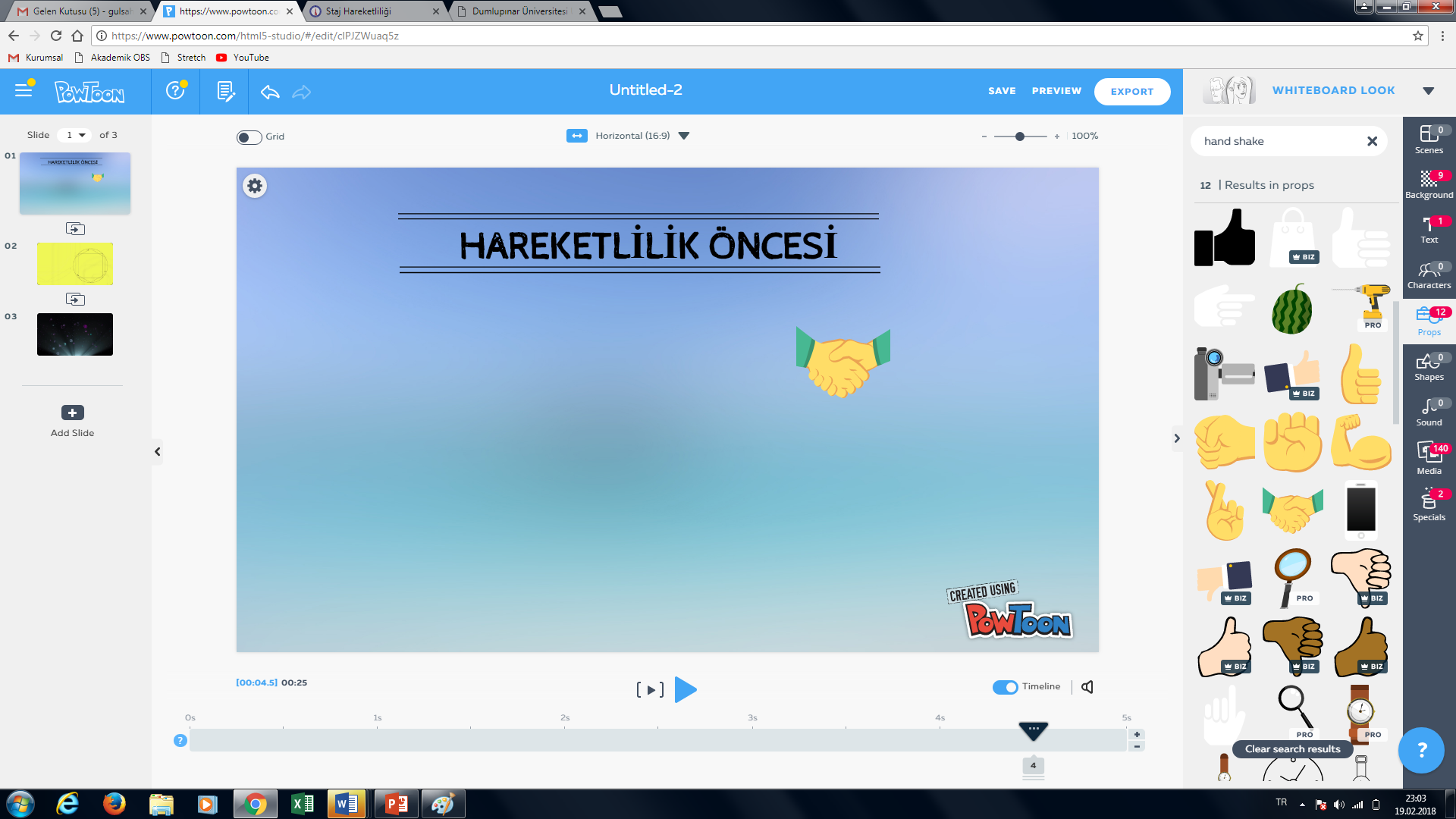 2019 Proje Yılı Ortak Ülkelerle Hareketlilik (KA107) 
Öğrenci Öğrenim Hareketliliği Bilgilendirme Sunumu
19.08.2021
19
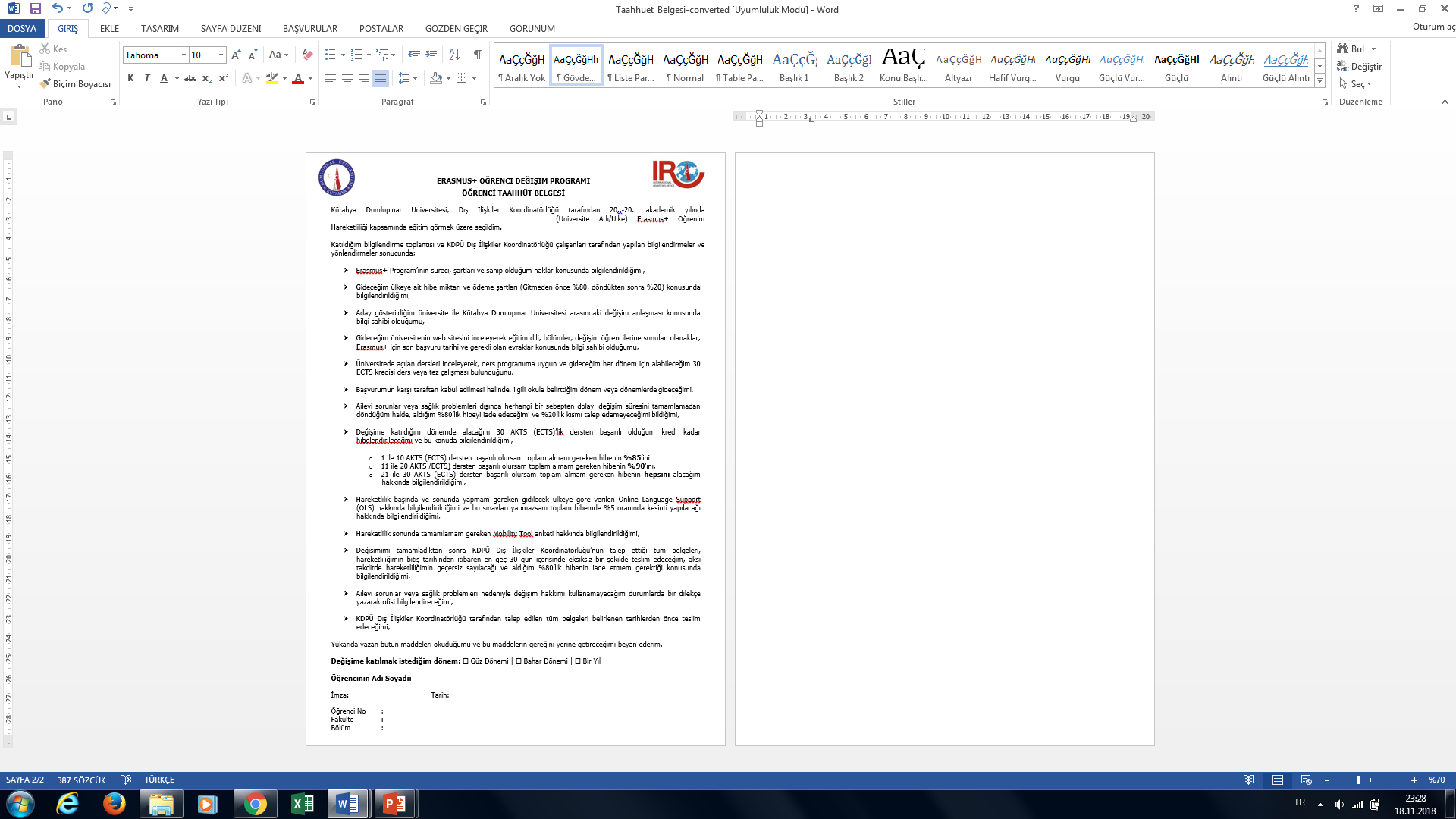 2019 Proje Yılı Ortak Ülkelerle Hareketlilik (KA107) 
Öğrenci Öğrenim Hareketliliği Bilgilendirme Sunumu
19.08.2021
20
Taahhütname
Taahhütname belgesini elle doldurabilirsiniz.
2019 Proje Yılı Ortak Ülkelerle Hareketlilik (KA107) 
Öğrenci Öğrenim Hareketliliği Bilgilendirme Sunumu
19.08.2021
21
HAREKETLİLİK ÖNCESİNDE HAZIRLANMASI GEREKEN BELGELER
Vize Yazısı Dilekçesi
	Vize işlemleriniz sırasında size yardımcı olmak adına verilen ’’Vize Yazısı’’ belgesini almanız için doldurmanız gereken dilekçedir.
	1 adet çıktı alındıktan sonra Dış İlişkiler Koordinatörlüğü’ne teslim edilecektir.
2019 Proje Yılı Ortak Ülkelerle Hareketlilik (KA107) 
Öğrenci Öğrenim Hareketliliği Bilgilendirme Sunumu
19.08.2021
22
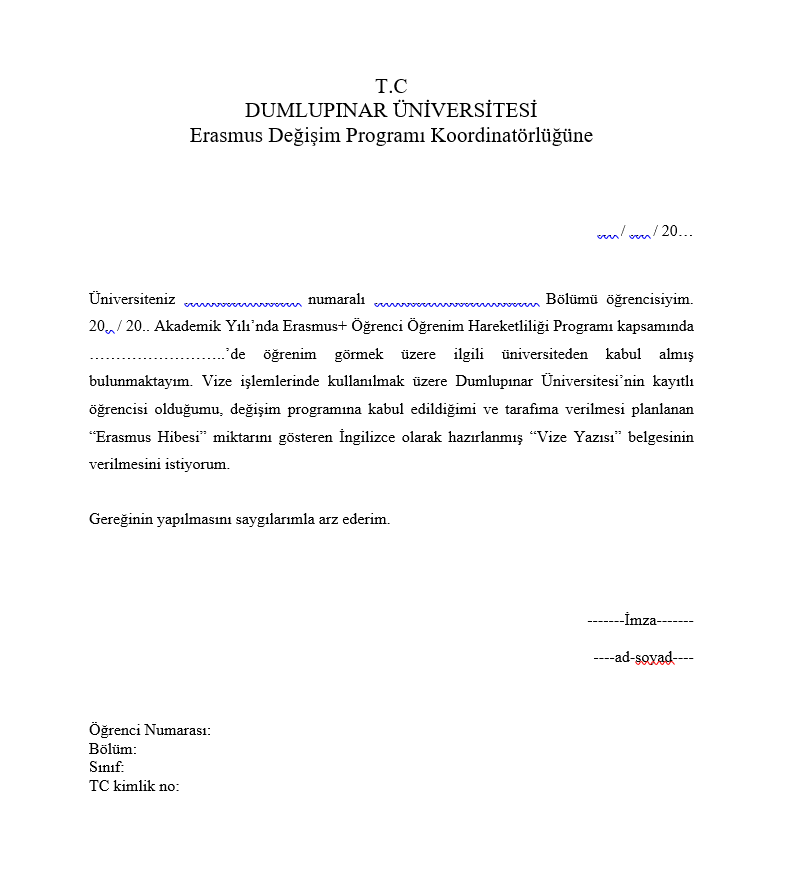 2019 Proje Yılı Ortak Ülkelerle Hareketlilik (KA107) 
Öğrenci Öğrenim Hareketliliği Bilgilendirme Sunumu
19.08.2021
23
Bütün Öğrenciler Tarafından Hazırlanması Gereken Belgeler
Sağlık Sigortası 
	Sağlık sigortası, gittiğiniz ülkede karşılaşabileceğiniz problemlerden doğacak zararlarınızı minimuma indirmek için yaptırmanız gereken bir sigortadır.
	Sigorta şirketi tarafından verilen sigortanın Dış İlişkiler Koordinatörlüğü’ne teslim edilmesi gerekmektedir.
2019 Proje Yılı Ortak Ülkelerle Hareketlilik (KA107) 
Öğrenci Öğrenim Hareketliliği Bilgilendirme Sunumu
19.08.2021
24
Bütün Öğrenciler Tarafından Hazırlanması Gereken Belgeler
Sağlık Sigortası 
Sigorta yaptırılabilecek bazı şirketler;
AXA Sigorta
Güneş Sigorta
MAPFRE Sigorta
Ankara Sigorta
AON Öğrenci Sigortası
2019 Proje Yılı Ortak Ülkelerle Hareketlilik (KA107) 
Öğrenci Öğrenim Hareketliliği Bilgilendirme Sunumu
19.08.2021
25
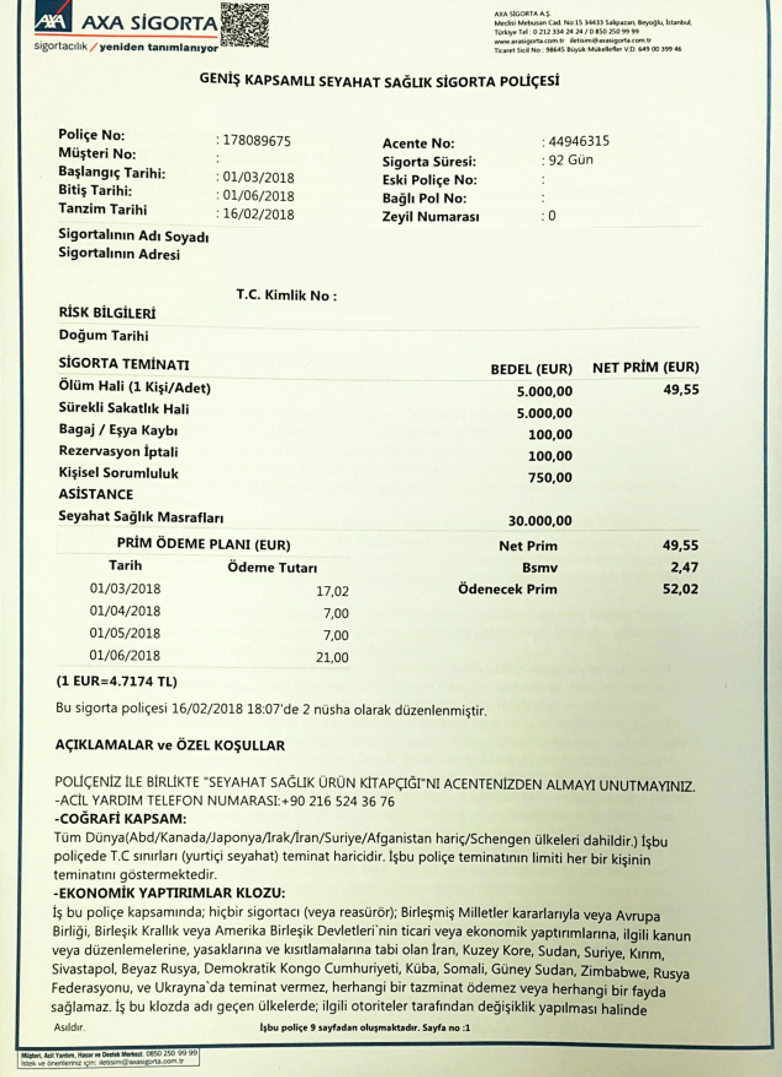 26
Bütün Öğrenciler Tarafından Hazırlanması Gereken Belgeler
Uçak Bileti
	Öğrencilerin vizelerini almadan uçak bileti almamaları tavsiye edilir.
	Bilet alım aşamasında bavul kaybolması vs. gibi durumların yaşanmaması açısından mümkünse aktarması olmayan (direkt) hatlardan bilet alınmalıdır.
	Bilet alınabilecek bazı siteler;
https://www.ryanair.com/gb/en/
http://www.skyscanner.com.tr/
http://seyahat.gittigidiyor.com.tr
http://www.maximiles.com.tr
http://www.garantiucushatti.com.tr
http://www.ucuzbilet.com
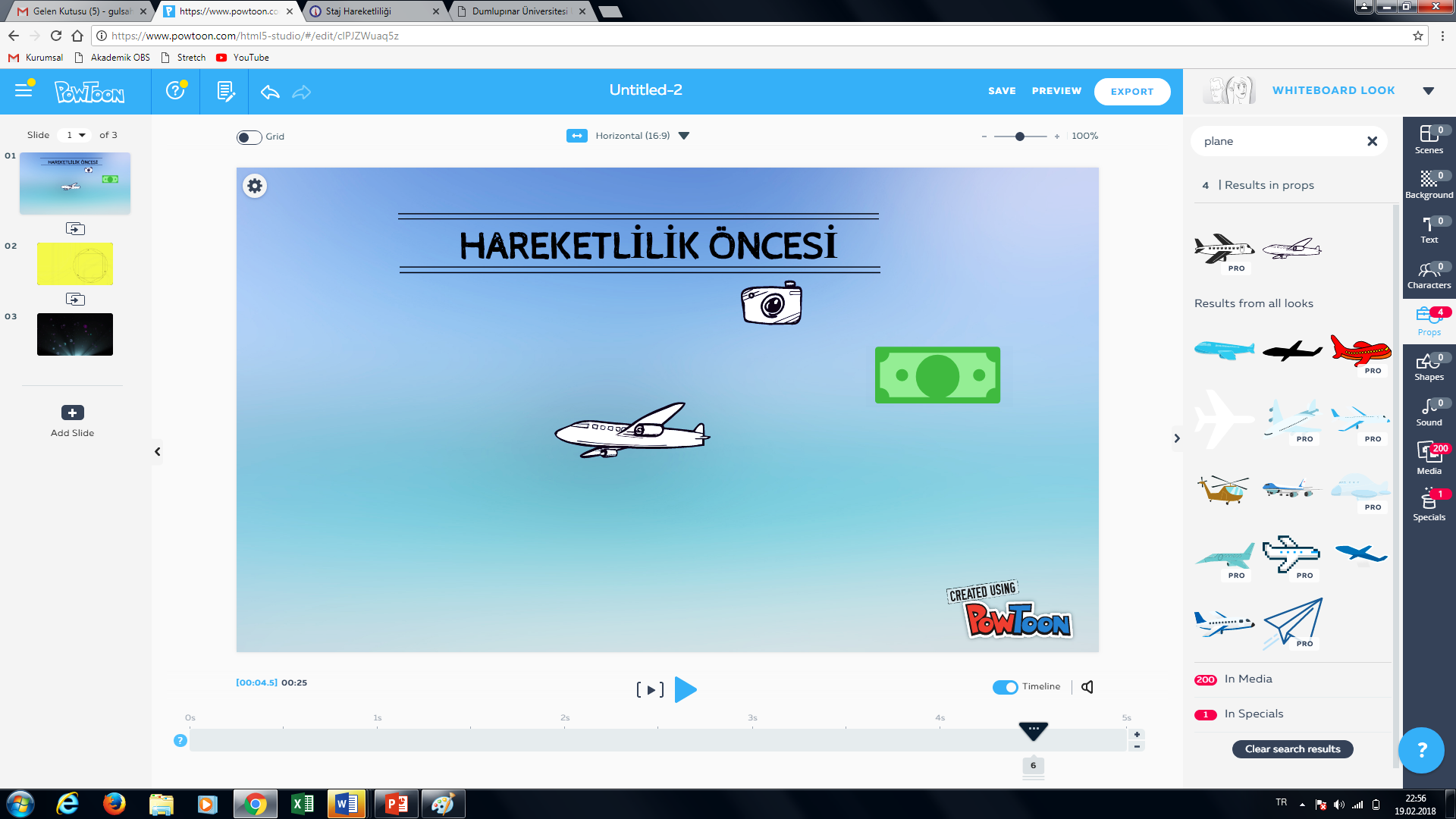 27
PASAPORT İŞLEMLERİ
25 yaşına kadar öğrenci belgeniz ile pasaport başvurusu yapabilirsiniz.
	25 yaş ve üstünde olanların harçsız pasaport almaları için;
1 adet pasaport harcı muafiyet dilekçesini hazırlayıp,
2 adet pasaport harcı muafiyet formunu bölümlerine onaylattıktan sonra Rektörlük Öğrenci İşleri’ne teslim etmesi gerekmektedir.
	Daha sonra Rektörlük Öğrenci İşleri tarafından adınıza hazırlanan belgeyi pasaport işlemleriniz sırasında ilgili makama sunmanız gerekmektedir.
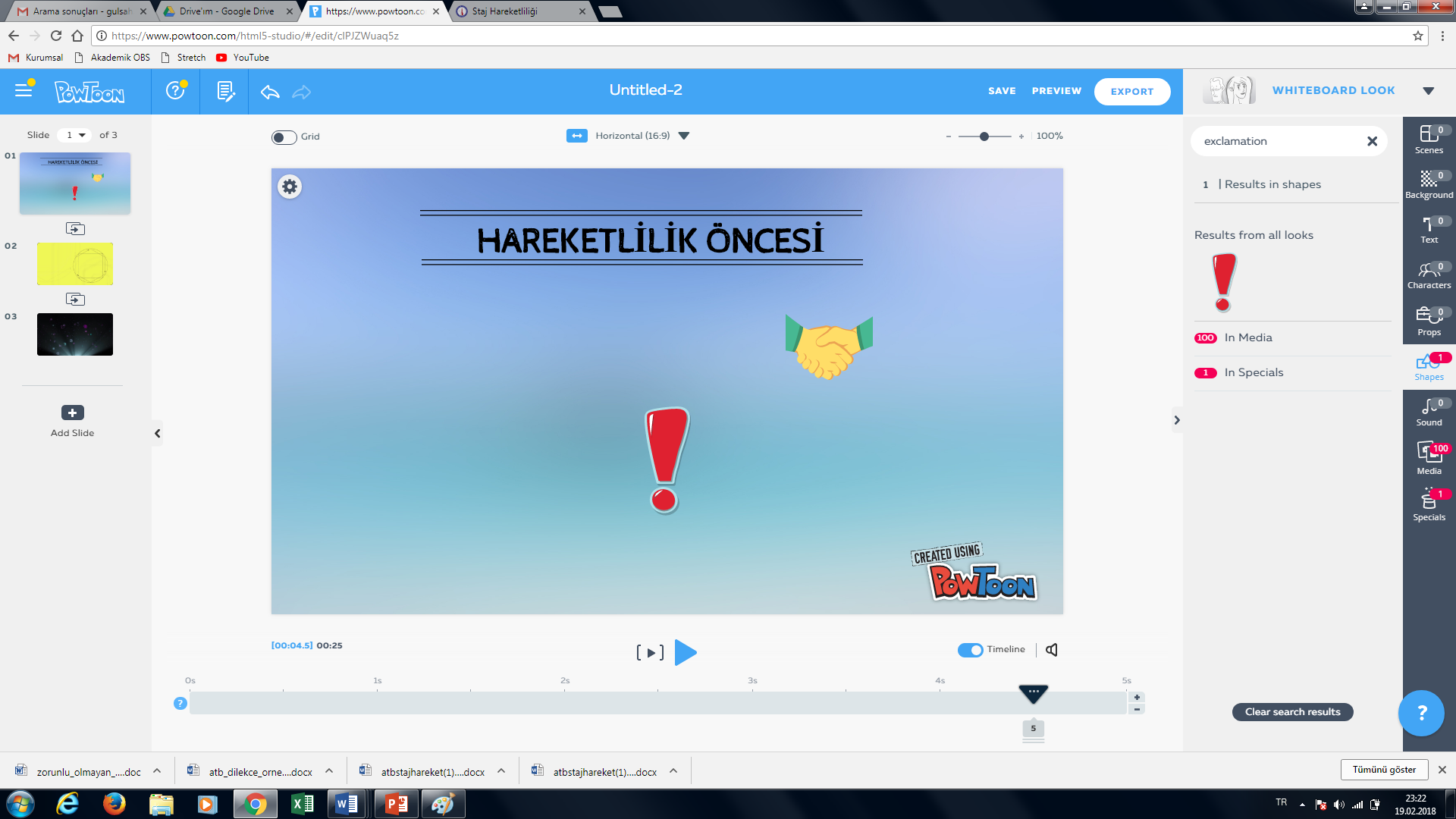 2019 Proje Yılı Ortak Ülkelerle Hareketlilik (KA107) 
Öğrenci Öğrenim Hareketliliği Bilgilendirme Sunumu
19.08.2021
28
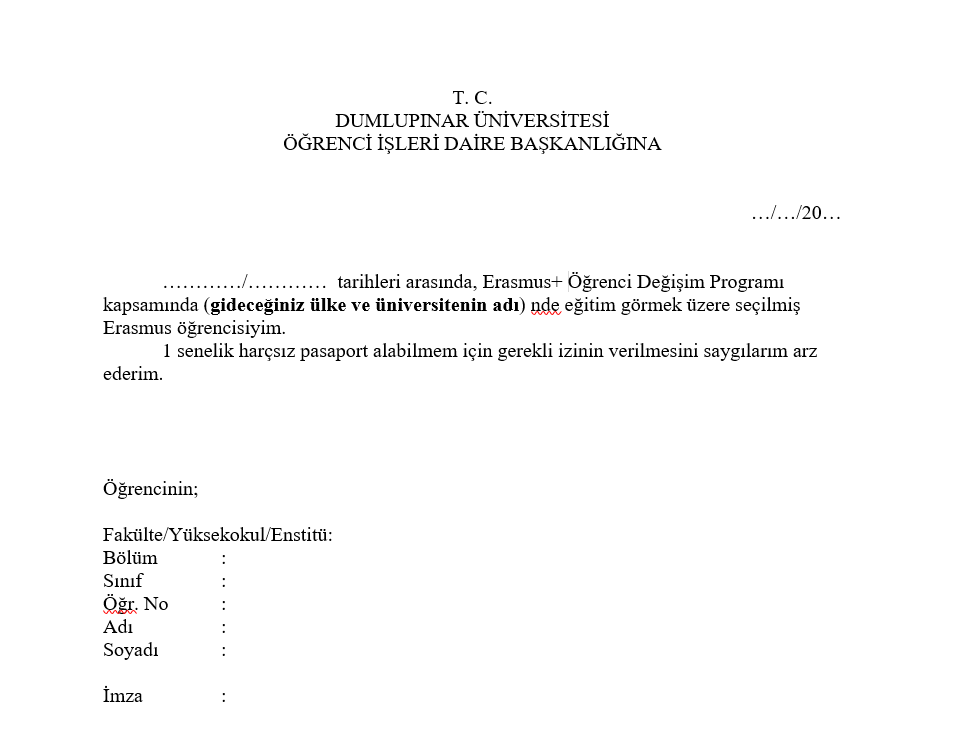 2019 Proje Yılı Ortak Ülkelerle Hareketlilik (KA107) 
Öğrenci Öğrenim Hareketliliği Bilgilendirme Sunumu
19.08.2021
29
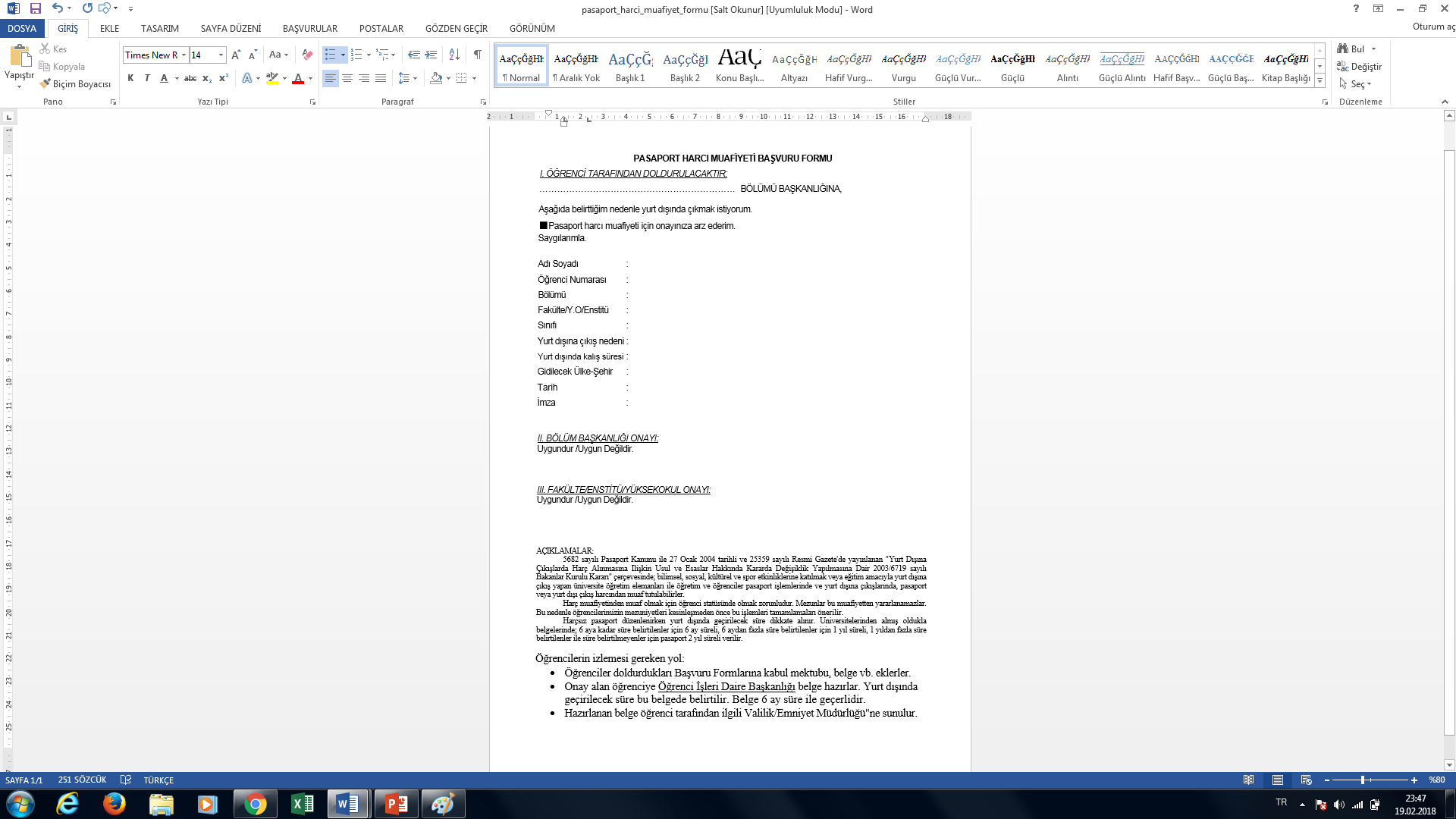 2019 Proje Yılı Ortak Ülkelerle Hareketlilik (KA107) 
Öğrenci Öğrenim Hareketliliği Bilgilendirme Sunumu
19.08.2021
30
Bütün Öğrenciler Tarafından Hazırlanması Gereken Belgeler
Hibe Sözleşmesi
	Hibe Sözleşmesi öğrenci ile Dış İlişkiler Koordinatörlüğü’nün yaptığı  bir sözleşmedir. 
	Öğrencinin Ziraat Bankası Kütahya Şubesi’nden açtırdığı Euro hesap bilgileri ve sigorta poliçe numarası sözleşmeye yazılır ve taraflarca imzalanır.
	Öğrenci bu hesaba yatırılan paraya yurt dışından nasıl ulaşabileceğine dair bilgileri  banka ile görüşmelidir.
2019 Proje Yılı Ortak Ülkelerle Hareketlilik (KA107) 
Öğrenci Öğrenim Hareketliliği Bilgilendirme Sunumu
19.08.2021
31
Bütün Öğrenciler Tarafından Hazırlanması Gereken Belgeler
Hibe Sözleşmesi
	Hibe ödemeleri iki taksitte yapılır. Gitmeden önce toplam hibenin %70’lik kısmı yatırılır. Öğrenci başarılı bir şekilde döndükten sonra bütün belgelerini tamamlar ve hibesinin %30’lik kısmı yatırılır.
	Öğrencinin başarısız olması durumunda %30’lik kısım yatırılmadığı gibi %70’lik kısım da geri alınabilir.
	Verilen hibeler destek niteliğindedir. Yurtdışındaki bütün masraflarınızı karşılamaya yetmeyebilir.
	Öğrenciye bu hibe dışında herhangi bir hibe verilmez (yurt parası vb.)
2019 Proje Yılı Ortak Ülkelerle Hareketlilik (KA107) 
Öğrenci Öğrenim Hareketliliği Bilgilendirme Sunumu
19.08.2021
32
ERASMUS HİBE MİKTARLARI
2019 Proje Yılı Ortak Ülkelerle Hareketlilik (KA107) 
Öğrenci Öğrenim Hareketliliği Bilgilendirme Sunumu
19.08.2021
33
Örnek Bireysel Destek ve Seyahat Hibesi Hesaplaması
Cezayir’de en az 3 ay hareketlilik gerçekleştirildiği takdirde alınacak hibe aşağıdaki gibidir: 
Aylık hibe miktarı 800 € 3 ay için hibe: 800x3=2400 € + 360 € Seyahat Hibesi = 2760 Avro 
Gitmeden önce bu miktarın %70’lik kısmı (1932 €), döndükten sonra ise %30’luk kısmı (828 €) ödenir. 
	Cezayir’de en fazla 5 ay hareketlilik gerçekleştirildiği takdirde alınacak hibe aşağıdaki gibidir: 
Aylık hibe miktarı 800 € 5 ay için hibe: 800x5=4000 €+ 360 € Seyahat Hibesi = 4360 Avro 
	Gitmeden önce bu miktarın %70’lik kısmı (3052 €), döndükten sonra ise %30’luk kısmı (1308 €) ödenir.
2019 Proje Yılı Ortak Ülkelerle Hareketlilik (KA107) 
Öğrenci Öğrenim Hareketliliği Bilgilendirme Sunumu
19.08.2021
34
VİZE İŞLEMLERİ
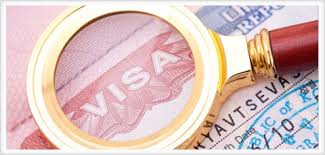 Konsolosluklar, internet siteleri ve  daha önce giden Erasmus+ öğrencilerinden faydalanarak gerekli belgeler öğrenilmelidir. 
	Vize işlemleri tamamen öğrencilerin sorumluluğundadır.
	Vize işlemleri sırasında istenen belgeler;
Kabul yazısı (Letter of Acceptance)
Öğrenim anlaşması (Learning Agreement)
İngilizce Öğrenci Belgesi
Erasmus+ burs-vize belgesi (Dış İlişkiler Koordinatörlüğü tarafından adınıza hazırlanacaktır)
Yeterli maddi katkı sağlanacağını gösteren belge
Geçerli pasaport
Bunlar dışındaki belgeler bizzat ilgili konsolosluklardan öğrenilmelidir.
2019 Proje Yılı Ortak Ülkelerle Hareketlilik (KA107) 
Öğrenci Öğrenim Hareketliliği Bilgilendirme Sunumu
19.08.2021
35
VİZE İŞLEMLERİ
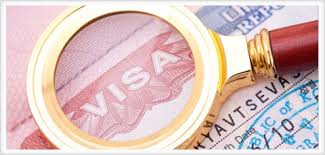 Her ülkenin vize koşulları farklıdır. Bu nedenle ilgili ülkenin konsolosluğuna ya da büyükelçiliğine başvurulması gerekir.
	Yeşil pasaport sahibi öğrencilerin de Konsolosluk ve/veya büyükelçilikten bilgi aldıktan sonra vize başvurusunda bulunmaları gerekmektedir.
	Elçilikler-konsolosluklar belirli bölgelerde hizmet vermektedirler. Bu nedenle, vize başvurunuzu hangi elçilik-konsolosluktan yapacağınızı kesin olarak öğrenmelisiniz. 
Örneğin: Vizeye başvuracağınız tarihlerde Ankara’ya yakınsanız Ankara’dan başvurunuzu yapmamalısınız. İkamet ettiğiniz şehre, okuduğunuz okula göre başvuru yapacağınız elçilik-konsolosluk farklılık gösterebilir.
!
2019 Proje Yılı Ortak Ülkelerle Hareketlilik (KA107) 
Öğrenci Öğrenim Hareketliliği Bilgilendirme Sunumu
19.08.2021
36
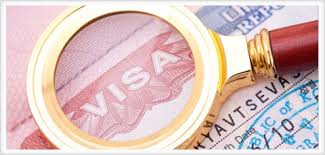 VİZE İŞLEMLERİ
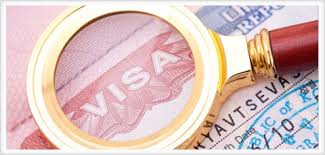 Belgelerin orijinal ya da taranmış formlarından hangilerinin kabul edilip edilmediğin,
Öğrenci vizesi almak için gerekli belgelerin neler olduğunu,
3 aydan fazla kalacak öğrencilerin oturma iznini nasıl alabileceklerini,
Konsoloslukların istedikleri sigorta kapsamlarını,
ÖĞRENMENİZ GEREKMEKTEDİR.

Daha önce Erasmus+ hareketliliklerinden faydalanmış öğrencilerle görüşmek işlerinizi kolaylaştıracaktır. 
FACEBOOK grubumuz için; TIKLAYINIZ
2019 Proje Yılı Ortak Ülkelerle Hareketlilik (KA107) 
Öğrenci Öğrenim Hareketliliği Bilgilendirme Sunumu
19.08.2021
37
HAREKETLİLİK SIRASINDA HAZIRLANMASI GEREKEN BELGELER
Hareketlilik yapacağınız kuruma gider gitmez Dış İlişkiler Koordinatörlüğü’ne Certificate of Arrival (Varış Belgesi) teslim etmeniz gerekmektedir.
Bu belgeyi karşı kuruma gider gitmez kurumdaki yetkili kişiye imzalatmanız ve DPÜ Dış İlişkiler Koordinatörlüğü’ne tarayıp göndermeniz gerekmektedir.
Belgenin orijinalini Dış İlişkiler Koordinatörlüğü’ne teslim etmediğiniz takdirde hareketliliğiniz geçersiz sayılıp, hibeniz geri alınır.
2019 Proje Yılı Ortak Ülkelerle Hareketlilik (KA107) 
Öğrenci Öğrenim Hareketliliği Bilgilendirme Sunumu
19.08.2021
38
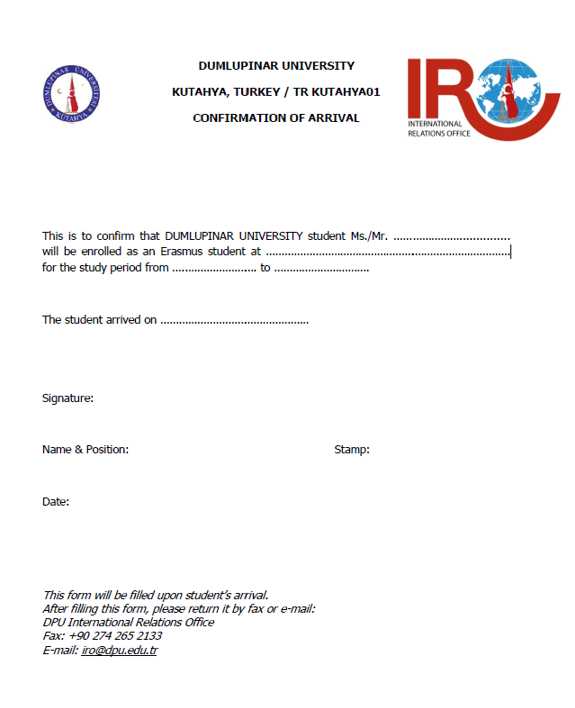 39
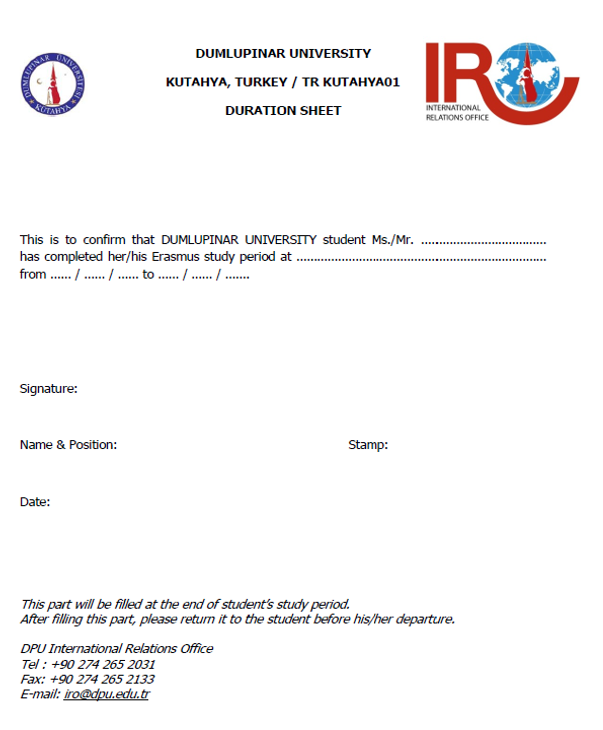 40
HAREKETLİLİK SONRASINDA HAZIRLANMASI GEREKEN BELGELER
Nihai Rapor
Online olarak doldurulacaktır. E-postanıza Avrupa Komisyonu Mobility Tool adlı web siteden bir link gelecektir. Doldurulmadığı takdirde hareketlilik geçersiz sayılarak ödenen hibe geri alınır.
Duration Sheet
Gittiğiniz kurumda kaldığınız süreleri gösteren bir belgedir. DPÜ’ye gelmeden önce gittiğiniz kurumun ofisine imzalatmanız gerekmektedir.
Döndüğünüzde Dış İlişkiler Koordinatörlüğüne orijinalini teslim etmeniz gerekmektedir.
Pasaport Vize Sayfası Giriş/Çıkış Sayfaları Fotokopisi
2019 Proje Yılı Ortak Ülkelerle Hareketlilik (KA107) 
Öğrenci Öğrenim Hareketliliği Bilgilendirme Sunumu
19.08.2021
41
HAREKETLİLİK İÇİN HAZIRLANMASI GEREKEN BELGELER
Belgelere ulaşmak için lütfen aşağıdaki bağlantıyı kullanın.
http://erasmus.dpu.edu.tr/tr/index/sayfa/145/ogrenim-hareketliligi
2019 Proje Yılı Ortak Ülkelerle Hareketlilik (KA107) 
Öğrenci Öğrenim Hareketliliği Bilgilendirme Sunumu
19.08.2021
42
Hareketlilikten Önce
Öğrenim Anlaşması (Erasmus+ Learning Agreement)
Akademik Tanınma Belgesi (ATB)
Akademik Tanınma Belgesi Dilekçesi
Pasaport Harcı Muafiyet Formu
Pasaport Harcı Muafiyet Dilekçesi
Vize Yazısı Dilekçesi
Taahhüt Belgesi
3 Adet Vesikalık Fotoğraf
Ziraat Bankası Euro Hesap Cüzdanı Fotokopisi
Vize ve Uçak Bileti Fotokopisi
Sağlık Sigortası

Hareketlilik Sonrasında
Duration Sheet
Nihai Rapor (Online yapılacaktır)
Pasaport Kişisel Bilgi ve Giriş-Çıkış Sayfaları
Katılım Belgesi/Sertifikası (Varsa)
Transkript – Learning Agreement (After the Mobility)












Hareketlilik Sırasında
Confirmation of Arrival
Ders Değişikliği Formu (During Mobility)
Akademik Tanınma Belgesi
Akademik Tanınma Belgesi Dilekçesi
Dönem Uzatma Belgesi (Extention Form)
2019 Proje Yılı Ortak Ülkelerle Hareketlilik (KA107) 
Öğrenci Öğrenim Hareketliliği Bilgilendirme Sunumu
19.08.2021
43
İLETİŞİM BİLGİLERİ
KÜTAHYA DUMLUPINAR ÜNİVERSİTESİ 
DIŞ İLİŞKİLER KOORDİNATÖRLÜĞÜ
Mühendislik Fakültesi Ek Binası

Öğr. Gör. Dr. Berrin Demir
Öğr. Gör. Seyfullah Koçak
Web sitesi: http://erasmus.dpu.edu.tr
E-posta: ka107@dpu.edu.tr Tel: 0 274 443 1685 / 0 274 443 1686
2019 Proje Yılı Ortak Ülkelerle Hareketlilik (KA107) 
Öğrenci Öğrenim Hareketliliği Bilgilendirme Sunumu
19.08.2021
44
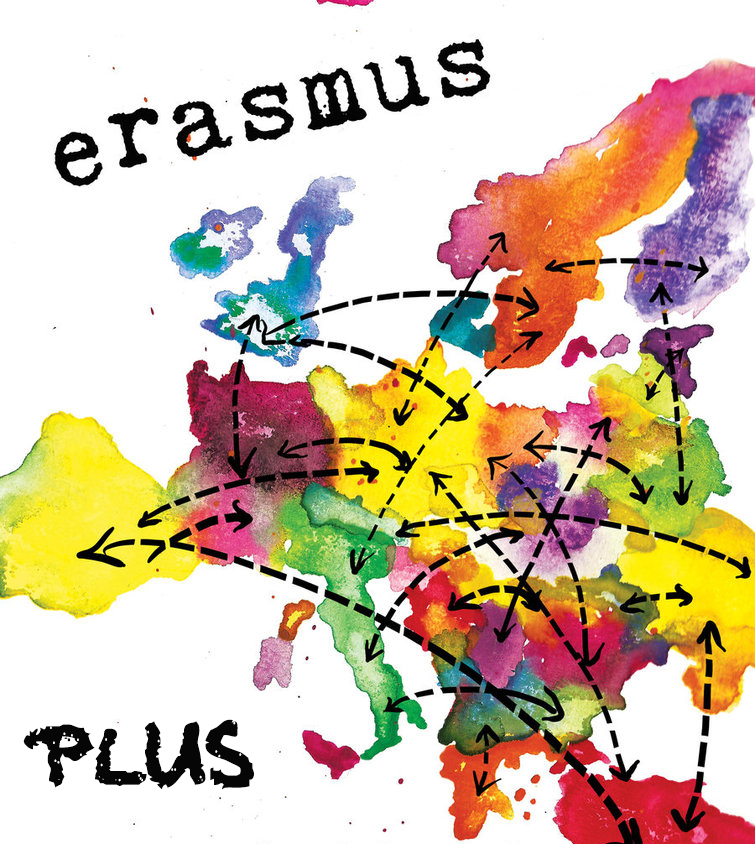 ERASMUS+ SÜRECİNİZDE HEPİNİZE BAŞARILAR DİLERİZ 
2019 Proje Yılı Ortak Ülkelerle Hareketlilik (KA107) 
Öğrenci Öğrenim Hareketliliği Bilgilendirme Sunumu
19.08.2021
45